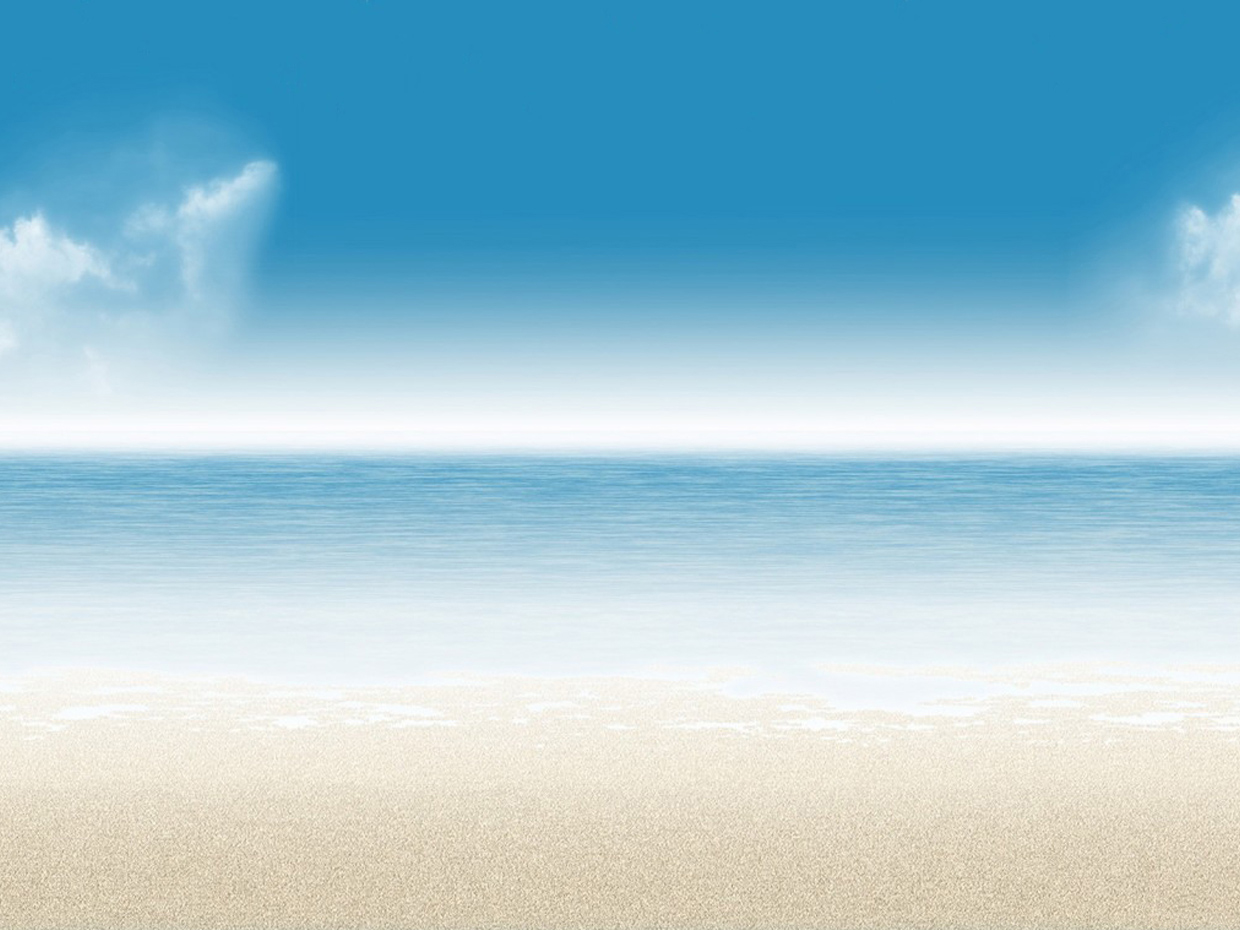 Mecanismos  da  Mediunidade
CAPÍTULO   VI
CIRCUITO ELÉTRICO  E  CIRCUITO MEDIÚNICO
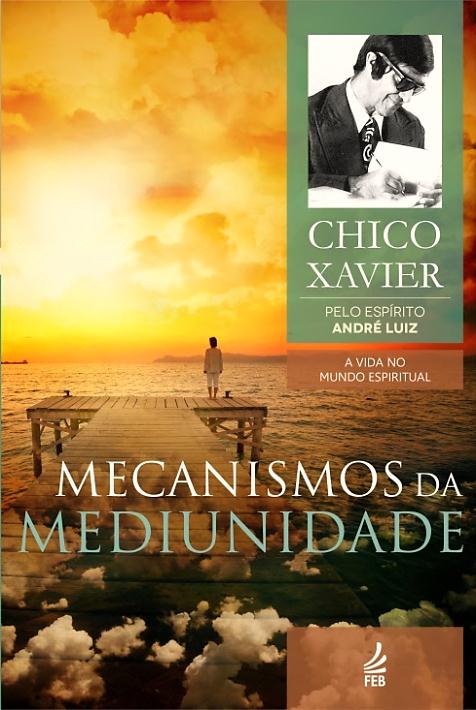 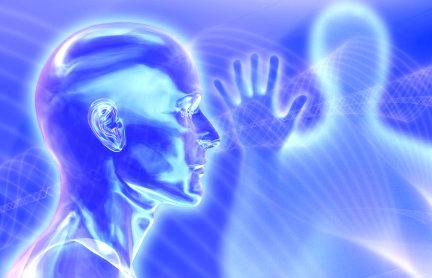 Cleber  M. Gonçalves
CAPÍTULO   VI
CIRCUITO ELÉTRICO  E  CIRCUITO MEDIÚNICO
CONCEITO  DE  CIRCUITO  ELÉTRICO
1
2
CONCEITO  DE  CIRCUITO  MEDIÚNICO
CIRCUITO ABERTO  E  CIRCUITO FECHADO
3
RESISTÊNCIA
4
INDUTÂNCIA
5
CAPACITÂNCIA
6
1
CONCEITO  DE  CIRCUITO  ELÉTRICO
 ... “extensão do condutor em que se movimenta uma corrente elétrica, sempre que se sustente uma diferença de potencial (voltagem) em seus extremos”
 “O circuito encerra um condutor de ida e outro de volta da corrente, abrangendo o gerador e ...
(A. L.)
1
CONCEITO  DE  CIRCUITO  ELÉTRICO
 ... “extensão do condutor em que se movimenta uma corrente elétrica, sempre que se sustente uma diferença de potencial (voltagem) em seus extremos”
 “O circuito encerra um condutor de ida e outro de volta da corrente, abrangendo o gerador e ...
 ... os aparelhos de utilização, a englobarem os serviços de:
geração,
transmissão,
e  distribuição
transformação
da  energia
(A. L.)
Transmissão  de  energia
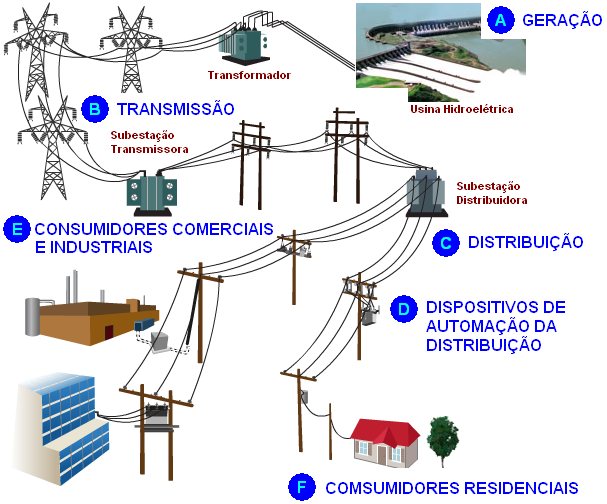 slideplayer.com
www.infoescola.com
CONSUMIDORES RESIDENCIAIS
Distribuição  local  de  energia
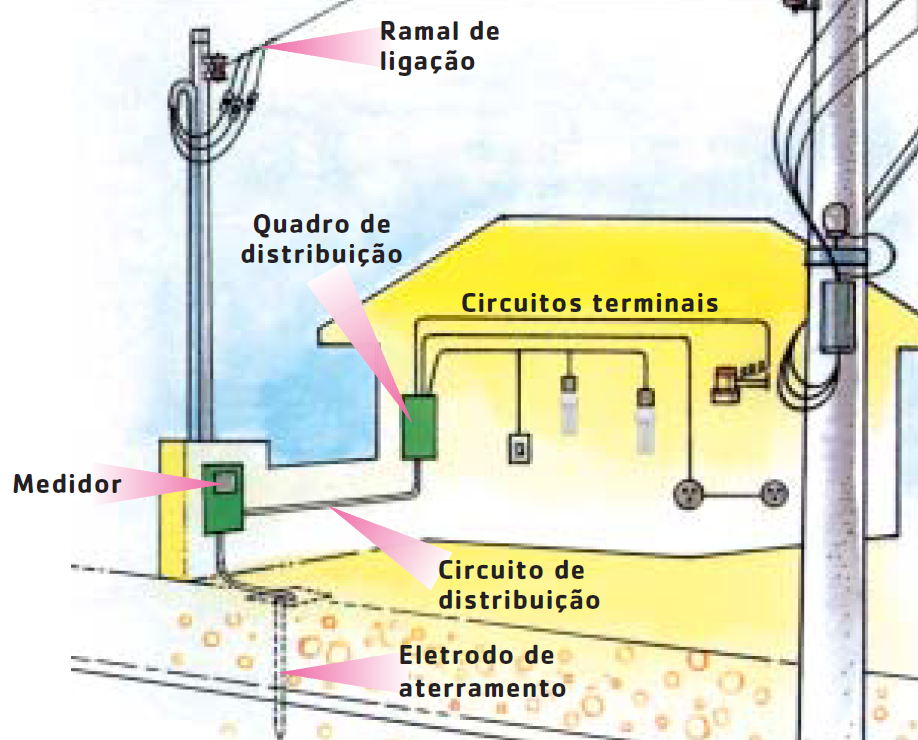 automoveiseletricos.blogspot.com
Circuito Elétrico - dados técnicos
 “É uma instalação apropriada para uso e controle da energia dos elétrons em movimento (corrente elétrica)”. Consta de três partes básicas       os Elementos do Circuito
                                          que impulsiona elétrons
Fonte de energia
que consumirá, em parte, a energia
Aparelho

dos elétrons
de  ida  e  volta  dos
Cabos condutores

elétrons
(Enciclopédia Exitus de Ciência e Tecnologia - vol. 5 - “Eletricidade” - Ed. Melhoramentos 1981)
Circuito Elétrico - dados técnicos
 “É uma instalação apropriada para uso e controle da energia dos elétrons em movimento (corrente elétrica)”. Consta de três partes básicas      os Elementos do Circuito
                                      que impulsiona elétrons
Fonte de energia
                        que consumirá, em parte, a energia dos elétrons
Aparelho
Cabos condutores
                                           de  ida  e  volta  dos  elétrons
 Exemplo: - numa lanterna elétrica esses elementos são:
pilha,
lâmpada,
fios de conexão.
(Enciclopédia Exitus de Ciência e Tecnologia - vol. 5 - “Eletricidade” - Ed. Melhoramentos 1981)
Lanterna  elétrica
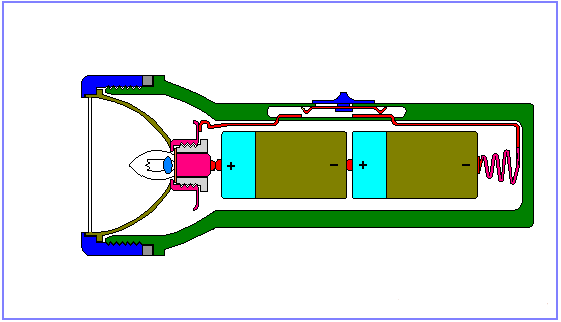 Botão do interruptor
Filamento da lâmpada
Mola metálica
Pilhas conectadas
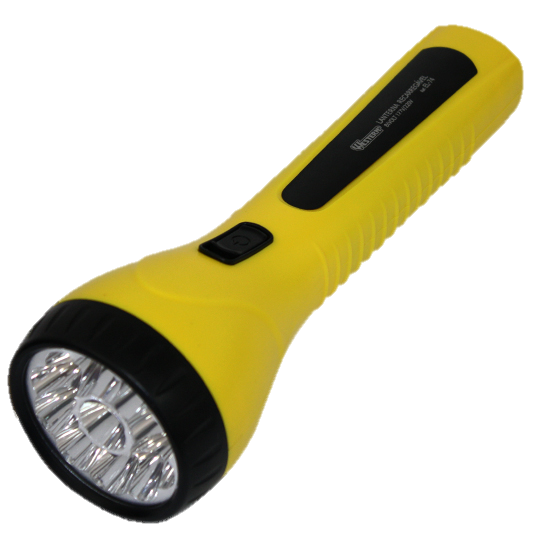 Terminal na base     da lâmpada
casacaicara.com.br
2
CONCEITO  DE  CIRCUITO  MEDIÚNICO
 Trata-se ... “da extensão do campo de integração magnética em que circula uma corrente mental, sempre que se ...
 ... mantenha a sintonia psíquica entre seus extremos ou, mais propriamente, o emissor e o receptor” (Espírito e Médium)
 “O circuito mediúnico ... expressa uma ‘vontade-apelo’ e uma ‘vontade-resposta’, respectivamente, no trajeto ...
 ... ida e volta, definindo o comando da entidade comunicante e a concordância do médium ...
2
CONCEITO  DE  CIRCUITO  MEDIÚNICO
 Trata-se ... “da extensão do campo de integração magnética em que circula uma corrente mental, sempre que se ...
 ... mantenha a sintonia psíquica entre seus extremos ou, mais propriamente, o emissor e o receptor” (Espírito e Médium)
 “O circuito mediúnico ... expressa uma ‘vontade-apelo’ e uma ‘vontade-resposta’, respectivamente, no trajeto ...
 ... ida e volta, definindo o comando da entidade comunicante e a concordância do médium ...
 ... fenômeno ... aplicável tanto ... aos desencarnados quanto aos encarnados ...”
(A. L.)
Conceito  de  circuito  mediúnico
 Tal fenômeno ... “exprime conjugação natural ou provocada nos domínios da inteligência, totalizando os serviços de:
associação
assimilação
transformação
e transmissão
da energia mental”
(A. L.)
Corrente mental  -  reunião mediúnica
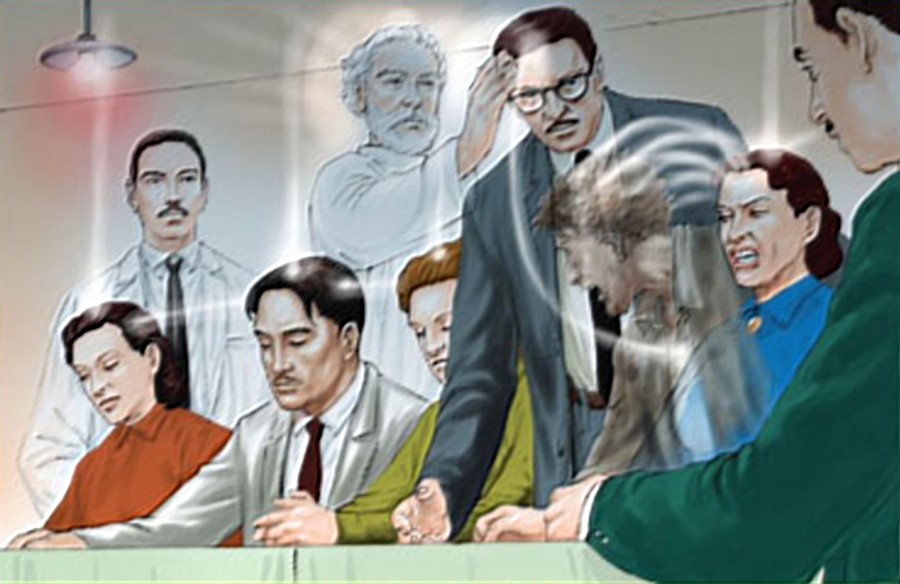 gepe.org.br
Sintonia psíquica entre emissores e receptores
Recursos  do  cérebro
 “Para a realização dessas atividades, o emissor e o receptor guardam consigo possibilidades particulares nos ...
 ... recursos do cérebro, em cuja intimidade se processam circuitos elementares do campo nervoso, atendendo a ...
 ... trabalhos espontâneos do Espírito, como sejam:
Recursos  do  cérebro
 “Para a realização dessas atividades, o emissor e o receptor guardam consigo possibilidades particulares nos ...
 ... recursos do cérebro, em cuja intimidade se processam circuitos elementares do campo nervoso, atendendo a ...
 ... trabalhos espontâneos do Espírito, como sejam:
ideação
seleção
autocrítica
expressão”
(A. L.)
Recursos do cérebro - O Livro dos Médiuns - AK
 “O Espírito do médium é o intérprete, porque está ligado ao corpo que serve para falar e por ser necessária uma cadeia entre vós e os Espíritos que se comunicam ...”
(item 223 - 6ª q.)
 ... ”quando encontramos em um médium o cérebro povoado de conhecimentos adquiridos na sua vida atual e o seu Espírito rico de conhecimentos latentes ... dele de preferência nos servimos ...”
(item 225)
Recursos do cérebro - O Livro dos Médiuns - AK
 “O Espírito do médium é o intérprete, porque está ligado ao corpo que serve para falar e por ser necessária uma cadeia entre vós e os Espíritos que se comunicam ...”
(item 223 - 6ª q.)
 ... ”quando encontramos em um médium o cérebro povoado de conhecimentos adquiridos na sua vida atual e o seu Espírito rico de conhecimentos latentes ... dele de preferência nos servimos ...”
(item 225)
 “Nesse caso, encontramos no cérebro do médium os elementos próprios a dar ao nosso pensamento a vestidura da palavra que lhe corresponda ...”, seja o médium intuitivo, semimecânico ou mecânico.
(item 225 - Erasto e Timóteo)
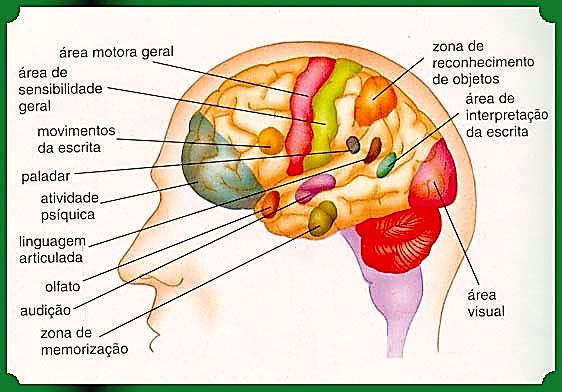 Recursos  do  cérebro
sogab.com.br
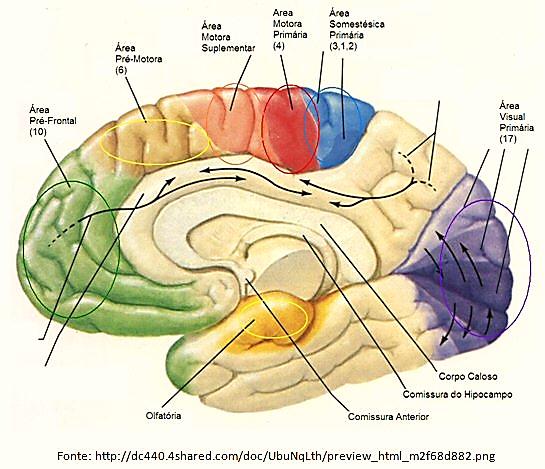 Áreas de memória, linguagem, escrita, associação das diversas áreas cerebrais, recepção e emissão de mensagens
Circuitos elementares do campo nervoso
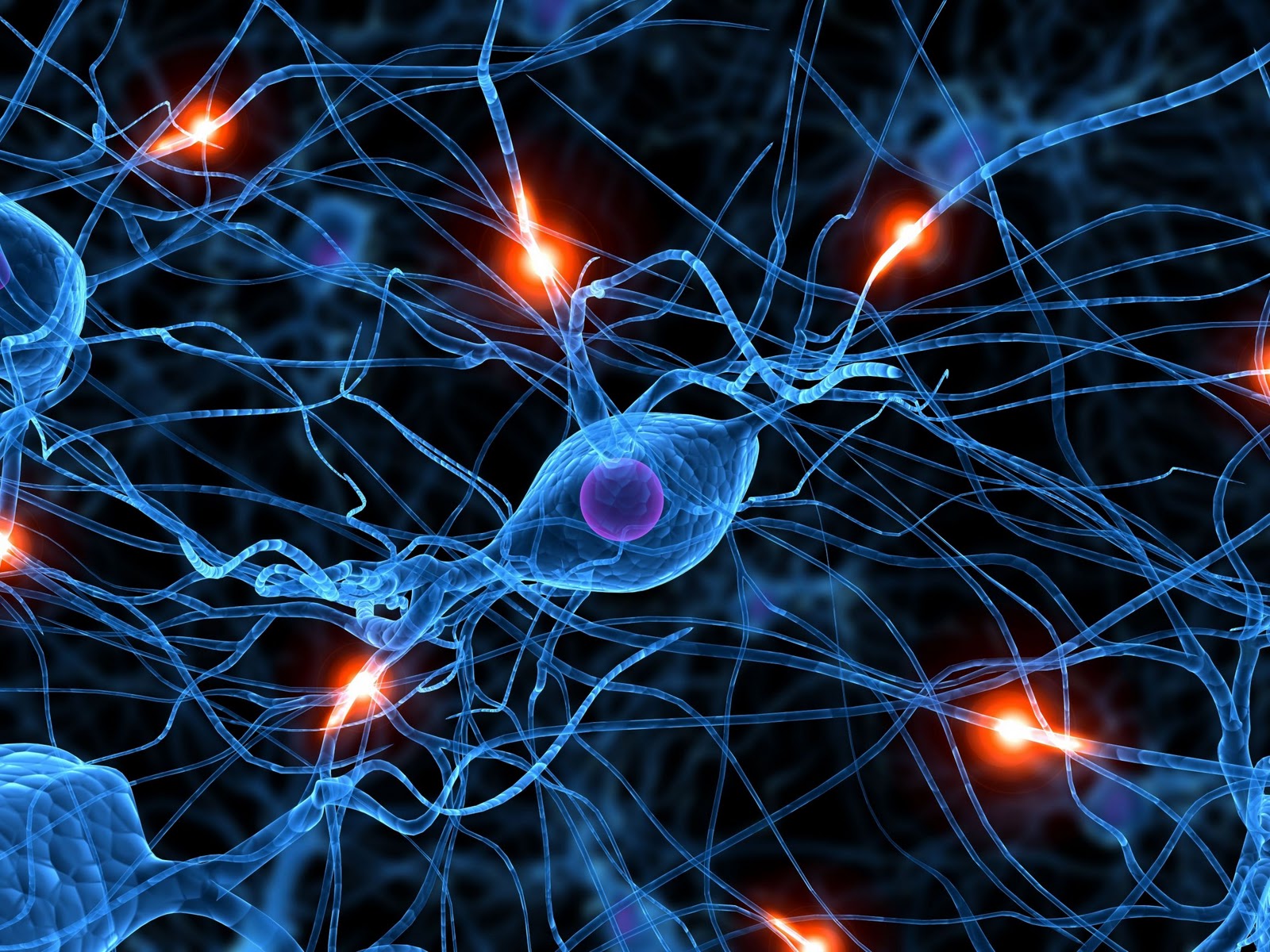 www.sogab.com.br
taneb.org
3
CIRCUITO ABERTO  E  CIRCUITO FECHADO
 “A corrente, em sentido convencional, no circuito elétrico, é expedida pelo polo positivo do gerador, circula nos ...
 ... aparelhos de utilização e volta ao gerador alcançando-lhe o polo negativo, do qual passa ... ao polo positivo, prosseguindo em seu curso”
(A. L.)
 Esta “corrente convencional” deriva, historicamente, das ideias de Benjamin Franklin
(Física sem mistério. Stan Gibilisco - p. 195 - 2ª ed. - Alta Books Ed. - 2013)
3
CIRCUITO ABERTO  E  CIRCUITO FECHADO
 “A corrente, em sentido convencional, no circuito elétrico, é expedida pelo polo positivo do gerador, circula nos ...
 ... aparelhos de utilização e volta ao gerador alcançando-lhe o polo negativo, do qual passa ... ao polo positivo, prosseguindo em seu curso”
(A. L.)
 Esta “corrente convencional” deriva, historicamente, das ideias de Benjamin Franklin
 “Os elétrons ... na verdade se movem na direção oposta. Eles saem do terminal negativo da bateria, através do fio e da lâmpada, para o terminal positivo”
(Física sem mistério. Stan Gibilisco - p. 195 - 2ª ed. - Alta Books Ed. - 2013)
Cientista de vasta cultura, sugeriu os nomes de positivo e negativo para as duas cargas elétricas opostas, sustentando que a eletricidade consistia em uma espécie de fluido.

Assim, um objeto com maior quantidade de carga seria positivo e o outro, com menor quantidade, negativo.

Este fluido se deslocaria do ponto onde se acumulava (+) para outro de menor densidade (-). 

Assim, explicou a natureza    elétrica do raio.
Benjamin Franklin
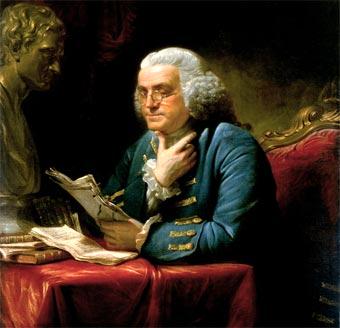 1706 - 1790
Retrato de David Martin, 1767
edukavita.blogspot.com
(A Energia. Biblioteca Científica Life - p.119 -                         Ed. José Olympio - 1982)
Circuito  fechado
 “Entretanto, para que a corrente se mantenha, é imprescindível que o interruptor de manobra se demore ligado, ou, ...
 ... mais claramente, que o circuito esteja fechado, de vez que em regime de circuito aberto a corrente não circula”
(A. L.)
Circuitos
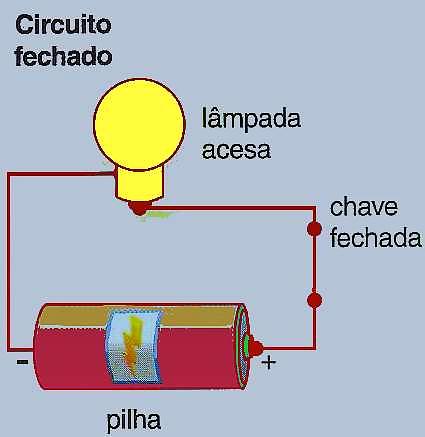 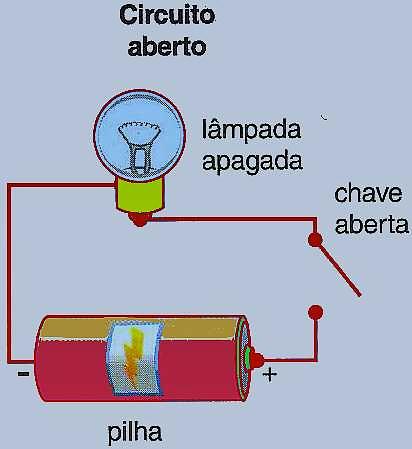 elisiofisica.blogspot.com
Corrente mental  e  atenção
 “A corrente mental no circuito mediúnico equilibra-se igualmente entre a entidade comunicante e o médium, mas, para que ...
 ... se lhe alimente o fluxo energético em circulação, é indispensável que o pensamento constante de aceitação ou adesão do médium ...
 ... se mostre em equilíbrio ou, mais exatamente, é preciso que o circuito mediúnico permaneça fechado, porque em ...
 ... regime de circuito aberto, ou desatenção (não concentrado), a corrente de associação mental não se articula”
(A. L.)
Corrente mental no circuito mediúnico
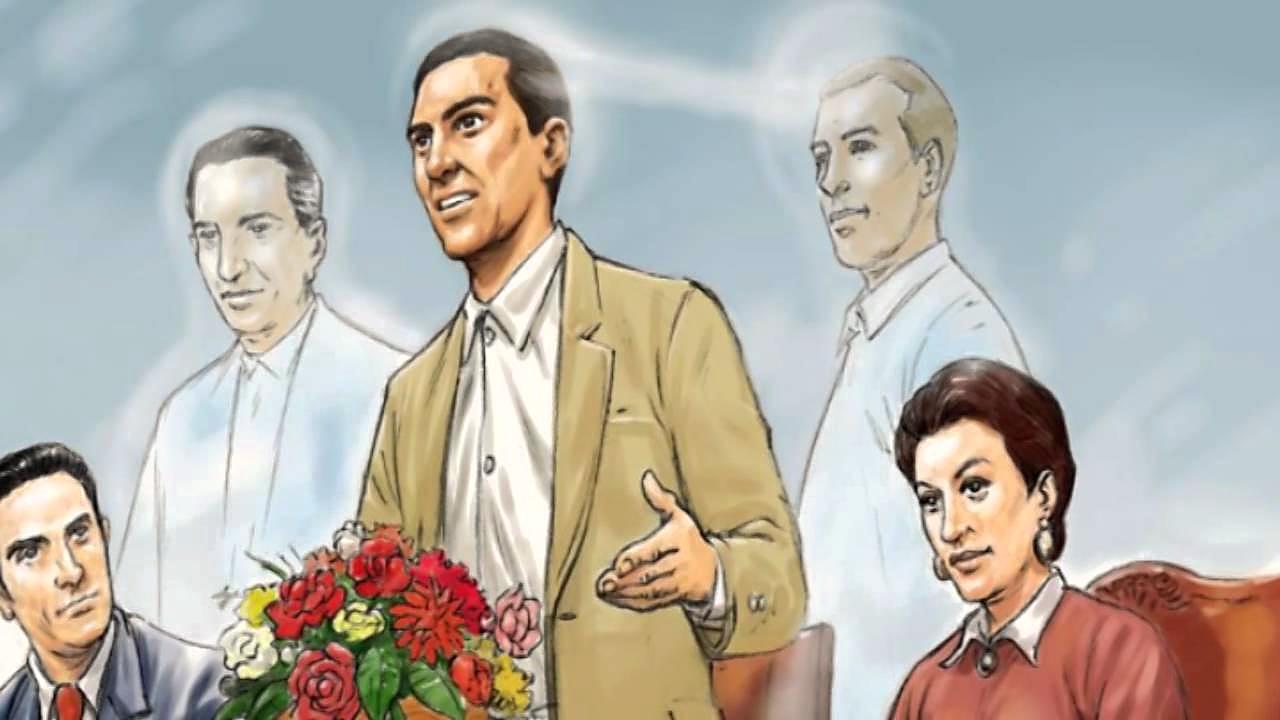 cercx.com.br
www.cercx.com.br
O expositor, em estado de atenção, recebe inspiração do amigo espiritual durante a palestra.
4
RESISTÊNCIA
 Todo circuito elétrico possui ... “constantes ou parâmetros a saber:
indutância
resistência
capacitância
 “Resistência é a propriedade que assinala o gasto de energia elétrica no circuito, como provisão de calor, correspondendo à despesa de atrito em mecânica”
 “Igualmente no circuito mediúnico, a resistência significa a dissipação de energia mental, destinada ...
4
RESISTÊNCIA
 Todo circuito elétrico possui ... “constantes ou parâmetros a saber:
indutância
resistência
capacitância
 “Resistência é a propriedade que assinala o gasto de energia elétrica no circuito, como provisão de calor, correspondendo à despesa de atrito em mecânica”
 “Igualmente no circuito mediúnico, a resistência significa a dissipação de energia mental, destinada ...
 ... à sustentação de base entre o Espírito comunicante  e  o  médium”
(A. L.)
Resistência   -   Conceito
 Um material condutor possui elétrons livres que passam de um átomo a outro
 Quando os elétrons movem-se em maior quantidade temos uma corrente elétrica (como a água em um cano)
 Medimos a corrente em ampères - quando uma carga de 1 coulomb passa por um ponto do condutor em 1 segundo, temos uma corrente de 1 ampère de intensidade
 Quando uma corrente passa por um fio condutor, este oferece oposição à passagem dos elétrons       resistência
(Física na Escola Secundária. Blackwood - vol. 2 - cap. 25/26 - Ed. Fundo Cultura 1971)
Resistência   -   Conceito
 Um material condutor possui elétrons livres que passou de um átomo a outro
 Quando os elétrons movem-se em maior quantidade temos uma corrente elétrica (como a água em um cano)
 Medimos a corrente em ampères - quando uma carga de 1 coulomb passa por um ponto de um condutor em 1 segundo, temos uma corrente de 1 ampère de intensidade
 Quando uma corrente passa por um fio condutor, este oferece oposição à passagem dos elétrons       resistência
 Quanto maior a resistência do fio, menor será a passagem da corrente e vice-versa
 Medimos a resistência em ohms
(Física na Escola Secundária. Blackwood - vol. 2 - cap. 25/26 - Ed. Fundo Cultura 1971)
Charles Augustin de Coulomb, físico francês, estudioso da eletricidade e do magnetismo.

Experimentador genial realizou uma experiência histórica com uma balança de torção para determinar a força exercida entre duas cargas elétricas                (Lei de Coulomb).

Em sua homenagem, a unidade de carga elétrica recebeu o nome de coulomb, que                                  equivale a 6,242 x 1018 elétrons
Coulomb
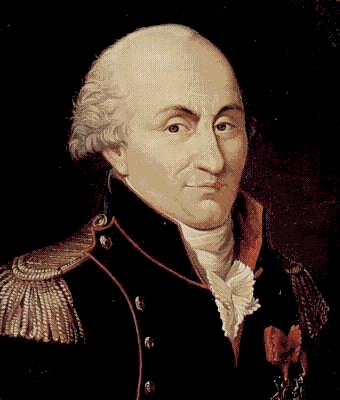 1736 - 1806
pt.wikipedia.org
André-Marie Ampère - Lyon, França - professor da Escola Politécnica de Paris, interessou-se pela física e matemática.

Partindo das experiências feitas por Oersted sobre o efeito magnético da corrente elétrica, desenvolveu a teoria que possibilitou a construção de um grande número de aparelhos eletromagnéticos. 

Descobriu as leis que regem as atrações e repulsões das correntes elétricas entre si. Idealizou o galvanômetro e o telégrafo elétrico e, em colaboração com Arago, o eletroímã.
Ampère
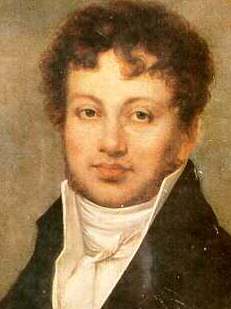 1775 - 1836
pt.wikipedia.org
Físico e matemático alemão, Ohm desenvolveu a primeira teoria matemática da condução elétrica nos circuitos, publicada em 1828, fabricando os fios metálicos de diferentes comprimentos e diâmetros usados nos seus estudos da                            condução elétrica. 

Este seu trabalho não recebeu o merecido reconhecimento na sua época, tendo a famosa lei de Ohm permanecido desconhecida até                   1841 quando recebeu a medalha Copley da Royal Society. 

O seu nome foi dado à unidade de resistência elétrica no Sistema Internacional de Unidades pelo Congresso Mundial Elétrico, em 1893.
Georg Simon Ohm
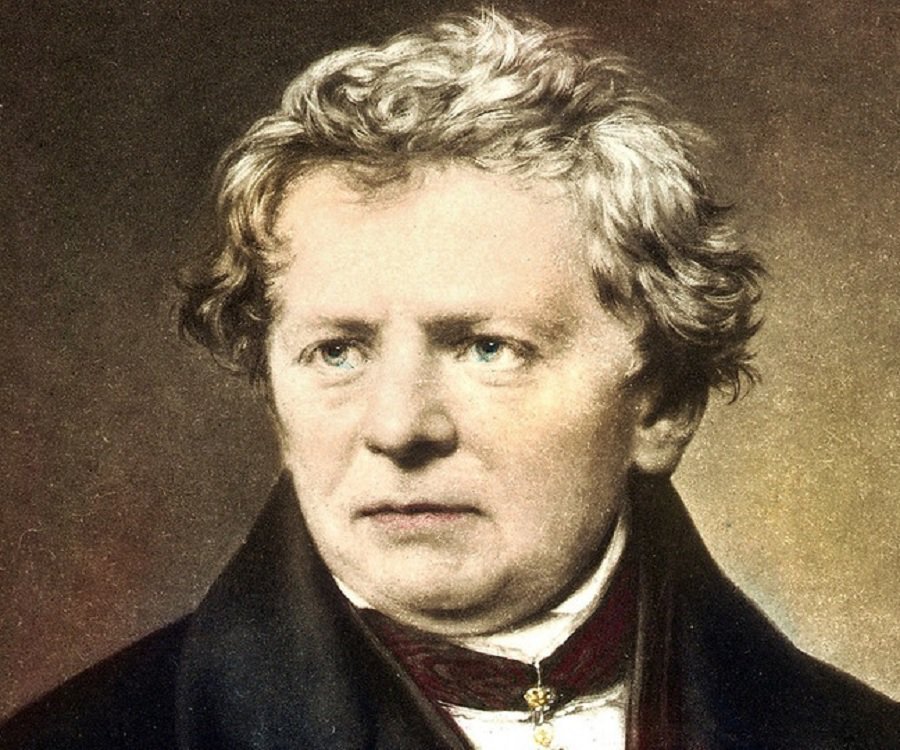 1789 - 1854
pt.wikipedia.org
Resistência   -   algumas propriedades
 Quatro coisas determinam a resistência de     um  fio:
 1 - Comprimento - quanto maior mais aumenta a resistência. Haverá mais colisões de elétrons com os átomos do condutor
 2 - Área da secção transversal (grossura) - quanto  maior,  menor  será  a  resistência
 3 - Temperatura - quanto maior, haverá mais resistência no condutor metálico (maior vibração dos átomos) - Menor temperatura, melhor para a corrente       Supercondutores
(Física na Escola Secundária. Blackwood - vol. 2 - cap. 25/26 - Ed. Fundo Cultura 1971)
Resistência  -  algumas propriedades
 Quatro coisas determinam a resistência de  um  fio:
 1 - Comprimento - quanto maior mais aumenta a resistência. Haverá mais colisões de elétrons com os átomos do condutor
 2 - Área da secção transversal - grossura - quanto maior, menor será a resistência
 3 - Temperatura - quanto maior, haverá mais resistência no condutor metálico (maior vibração dos átomos) - Menor temperatura, melhor para a corrente       Supercondutores
 4 - Material - a resistência de um fio depende do material de que é feito - Prata, Cobre, Ouro e Alumínio são os melhores materiais condutores
(Física na Escola Secundária. Blackwood - vol. 2 - cap. 25/26 - Ed. Fundo Cultura 1971)
Supercondutores são os materiais que têm a propriedade de conduzir a corrente elétrica sem nenhuma resistência e, consequentemente, sem perda de energia. As pesquisas atuais mostram que poucos materiais apresentam a propriedade da supercondutividade, como certas cerâmicas que, quando resfriadas a temperaturas extremamente baixas (-183ºC) , tornam-se supercondutores.
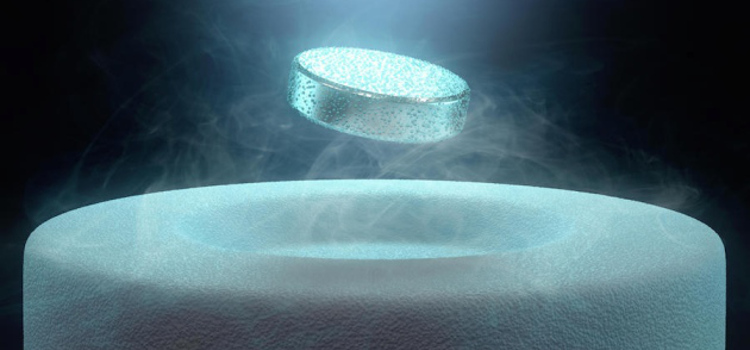 www.up.edu.br
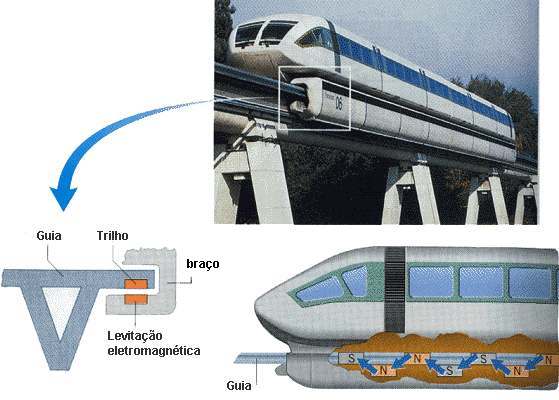 A partir de 1987, cerâmicas supercondutores de eletricidade foram desenvolvidas, permitindo diminuição drástica da resistência de tal forma que a corrente flui pelo material, sem perder energia. Diversas aplicações surgiram após, como computadores rápidos, reatores nucleares de grande energia e monotrilhos muito velozes para o transporte de passageiros no séc. XXI
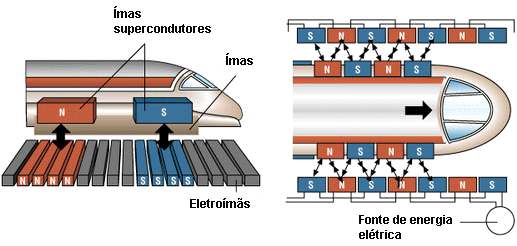 www.geocities.ws/saladefisica7
http://www.feiradeciencias.com.br/sala13/13_t01.asp
Vamos colocar uma barra de ferro doce num campo magnético, como ilustrado a seguir. Devido à sua permeabilidade, o campo é distorcido e o fluxo magnético passa pelo ferro, em vez de pelo ar. A barra de ferro doce se transforma num ímã, nessas circunstâncias, com a extremidade A como pólo S e com a B como pólo N. Diz-se que essa barra está imantada por indução. O magnetismo produzido numa substância ferromagnética, pela influência de um campo magnético, é chamado magnetismo induzido.






Imantando uma barra de ferro por indução.

Se o campo magnético for retirado, removendo-se os dois ímãs de barra (ou o ímã em forma de U), a maior parte do magnetismo induzido se perde; os ímãs produzidos por indução são conhecidos como ímãs temporários. Um pedaço de aço temperado não é tão fortemente magnetizado por indução, mas conserva maior magnetismo residual, quando retirado do campo indutor.

Não há diferença significativa no processo, se a barra de ferro da ilustração acima for posta em contato com um dos pólos magnéticos. O processo de imantação é um pouco mais eficiente, devido à redução da lacuna de ar; a isso, às vezes, se dá o nome de imantação por contato, como no caso abaixo ilustrado.


O prego se transforma num ímã,
por indução.  As tachas também.
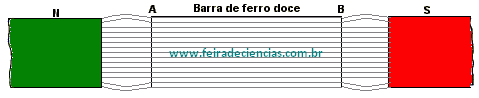 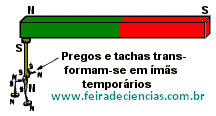 5
INDUTÂNCIA
 “No circuito elétrico, indutância é a peculiaridade através da qual a energia é acumulada no campo magnético ...
 ... provocado pela corrente, impedindo-lhe a alteração, seja por aumento ou por diminuição”
 “Em vista da indutância, quando a corrente varia, aparece, na intimidade do circuito determinado acréscimo de força ...
 ... opondo-se à mudança, o que faz dessa propriedade uma característica semelhante ao resultado da inércia em mecânica”
5
INDUTÂNCIA
 “No circuito elétrico, indutância é a peculiaridade através da qual a energia é acumulada no campo magnético ...
 ... provocado pela corrente, impedindo-lhe a alteração, seja por aumento ou por diminuição”
 “Em vista da indutância, quando a corrente varia, aparece, na intimidade do circuito determinado acréscimo de força ...
 ... opondo-se à mudança, o que faz dessa propriedade uma característica semelhante ao resultado da inércia em mecânica”
 “Se o circuito elétrico ... sofre abrupta solução de continuidade, o efeito ... produz uma descarga elétrica, cujas consequências variam com a intensidade da corrente ...”
(A. L.)
Indutância
 ... “de vez que o circuito, encerrando bobinas e motores, caracteriza-se por natureza profundamente indutiva (armazena energia elétrica no campo magnético) ...
  ... implementos esses que não devem ser interrompidos de chofre e cujos movimentos devem ser reduzidos devagar, único modo de ...
 ... frustrar o aparecimento de correntes extras (sob a forma de faíscas), suscetíveis de determinar fechamentos ou rupturas desastrosas para os aparelhos de utilização”
(A. L.)
Circuito de auto-indutância
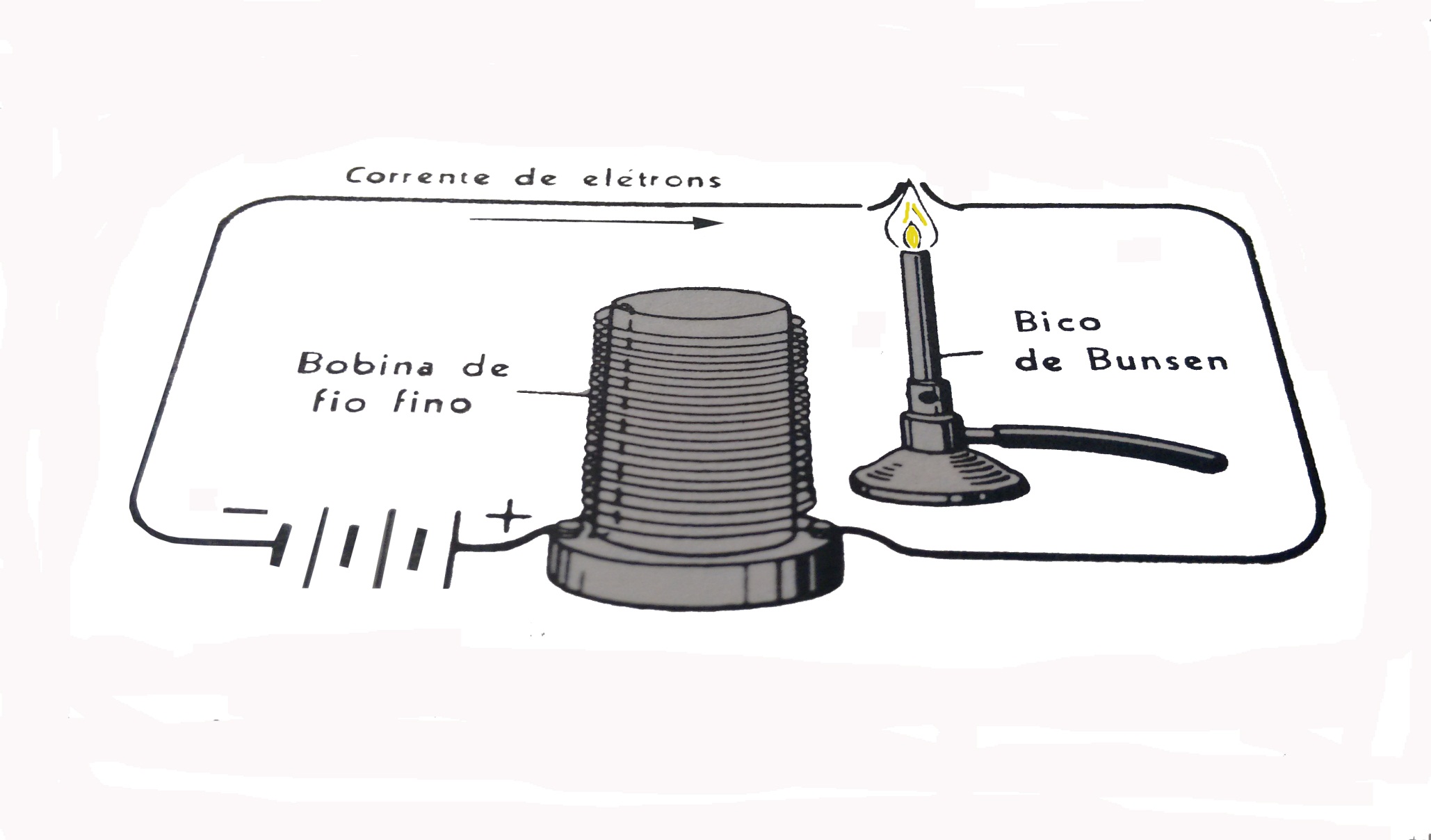 C
(Física na Escola Secundária. Blackwood - vol. 2 - cap. 32  
p. 124 - Ed. Fundo Cultura 1971)
A interrupção do circuito em  C  libera uma faísca, produzida pela voltagem acumulada no mesmo, que acende instantaneamente o gás
Indutância   e  circuito  mediúnico
 “Também no circuito mediúnico verifica-se a mesma propriedade, ante a energia mento-eletromagnética armazenada no campo ...
  ... da associação mental, entre a entidade comunicante e o médium provocada pelo equilíbrio entre ambos, obstando possíveis variações”
 “Em virtude de semelhante princípio, se aparece alguma alteração na corrente mental, surge nas profundezas da ...
 ... conjugação mediúnica certo aumento de força, impedindo a variação”
(A. L.)
Indutância   e  circuito  mediúnico
 “Se a violência interfere criando mudanças bruscas, a indutância no plano mental determina uma descarga magnética, cujos ...
  ... efeitos se hierarquizam conforme a intensidade da integração em andamento (Espírito   Médium), porquanto o circuito mediúnico ...
 (que envolve estruturas celulares do médium e do Espírito) ... mostra-se fortemente indutivo e não deve ser submetido a interrupções intempestivas ...
(A. L.)
Indutância   e  circuito  mediúnico
 “Se a violência interfere criando mudanças bruscas, a indutância no plano mental determina uma descarga magnética, cujos ...
  ... efeitos se hierarquizam conforme a intensidade da integração em andamento (Espírito      Médium), porquanto o circuito mediúnico ...
 (que envolve estruturas celulares do médium e do Espírito) ... mostra-se fortemente indutivo e não deve ser submetido a interrupções intempestivas ...
 ... sendo necessário atenuar-se-lhe a intensidade (no desligamento) para que se impossibilite a formação de extracorrentes magnéticas, ...
(A. L.)
Indutância   e  circuito  mediúnico
 “Se a violência interfere criando mudanças bruscas, a indutância no plano mental determina uma descarga magnética, cujos ...
  ... efeitos se hierarquizam conforme a intensidade da integração em andamento (Espírito      Médium), porquanto  o  circuito mediúnico ...
 (que envolve estruturas celulares do médium e do Espírito) ... mostra-se fortemente indutivo e não deve ser submetido a interrupções intempestivas ...
 ... sendo necessário atenuar-se-lhe a intensidade (no desligamento) para que se impossibilite a formação de extracorrentes magnéticas, ...
 ... capazes de operar desajustes e perturbações físicas, perispirituais e emocionais, de resultados imprevisíveis para o médium ...” e para a entidade comunicante
(A. L.)
Mediunidade  espontânea
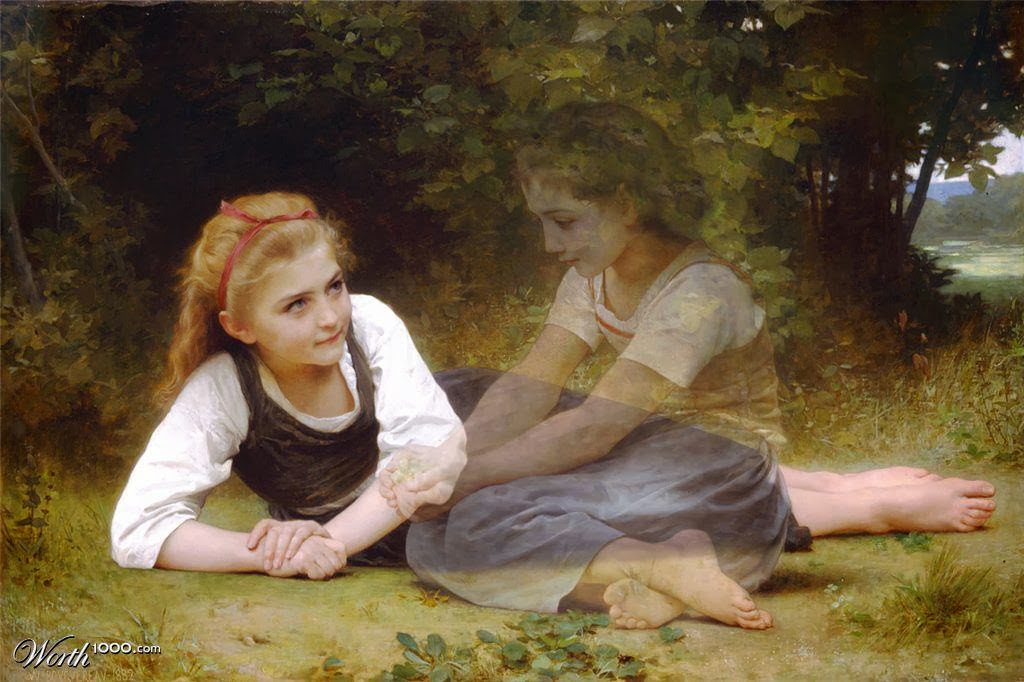 nucleoalquimico.com.br
Prática  mediúnica
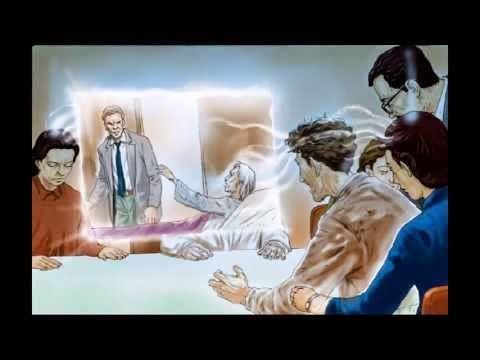 ceamariadenazaretaubate-sp.blogspot.com
Não se deve produzir interrupções intempestivas no circuito mediúnico sob pena de poder causar perturbações físicas, perispirituais e emocionais imprevisíveis para ambos os participantes
6
CAPACITÂNCIA
 “No circuito elétrico, capacitância é a peculiaridade mediante a qual se permite a acumulação da energia ...
 ... no campo elétrico, energia essa que acompanha a presença da voltagem, revelando semelhança ao efeito da elasticidade em mecânica”
 “Os aparatos que guardam energia no campo eletrostático do circuito são chamados capacitores  ou  condensadores”
6
CAPACITÂNCIA
 “No circuito elétrico, capacitância é a peculiaridade mediante a qual se permite a acumulação da energia ...
 ... no campo elétrico, energia essa que acompanha a presença da voltagem, revelando semelhança ao efeito da elasticidade em mecânica”
 “Os aparatos que guardam energia no campo eletrostático do circuito são chamados capacitores ou condensadores”
 “Um capacitor, por exemplo, acumula energia elétrica durante a carga, restituindo-a ao circuito por ocasião da descarga”
(A. L.)
Um capacitor acumula energia elétrica oriunda de uma bateria, à qual se ligam duas placas paralelas feitas de material condutor. Ligando-se o circuito os elétrons começam a sair da placa A e se acumulam na placa B. 
Com o tempo a corrente diminui e temos uma carga positiva na placa A. 
A transferência de elétrons continua até que a diferença de potencial entre as placas seja igual à tensão da bateria
Capacitor ou condensador
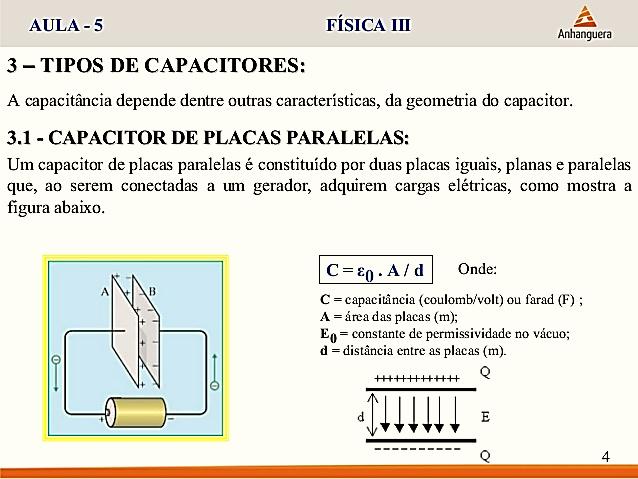 pt.slideshare.net
Capacitância   e  circuito  mediúnico
 “Em identidade de circunstâncias, no circuito mediúnico, capacitância exprime a propriedade pela qual se verifica ...
  ... o armazenamento de recursos espirituais no circuito, recursos esses que correspondem  à  sintonia psíquica”
 Essa condensação de recursos expressa-se ... “na capacidade conceptual e interpretativa na mente do médium que ...
Capacitância   e  circuito  mediúnico
 “Em identidade de circunstâncias, no circuito mediúnico, capacitância exprime a propriedade pela qual se verifica ...
  ... o armazenamento de recursos espirituais no circuito, recursos esses que correspondem à sintonia psíquica”
 Essa condensação de recursos expressa-se ... “na capacidade conceptual e interpretativa na mente do médium que ...
 ... acumulará os valores recebidos da entidade que o comanda, devolvendo-a com a possível fidelidade ao serviço do circuito mediúnico, na ação do intercâmbio”
(A. L.)
Analogias  valiosas
 “Essas analogias são valiosas, compreendendo-se, então, por que motivo, nas tarefas mediúnicas organizadas ...
  ... para fins nobres, é sempre necessário a formação de um circuito em que cada médium  permanece ...
 ... subordinado ao tradicional ‘Espírito-guia’ ou determinado orientador da Espiritualidade”
(A. L.)
Analogias  valiosas
 “Essas analogias são valiosas, compreendendo-se, então, por que motivo, nas tarefas mediúnicas organizadas ...
  ... para fins nobres, é sempre necessário a formação de um circuito em que cada médium  permanece ...
 ... subordinado ao tradicional ‘Espírito-guia’ ou determinado orientador da Espiritualidade”
(A. L.)
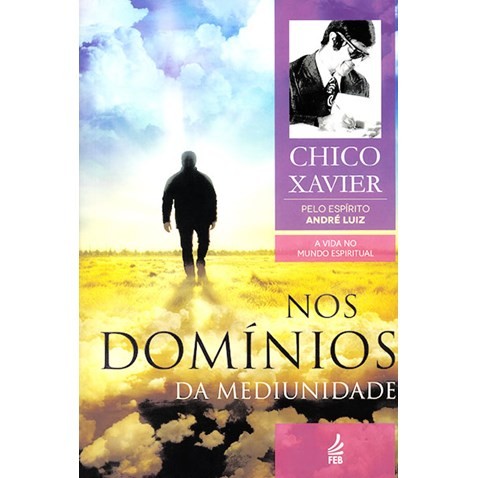  Caso Ambrosina - que recebeu do Plano Superior um mandato de serviço mediúnico e ... “vive em constante contato com o responsável pela obra espiritual que por ela se realiza”
(cap. 16)
Chico Xavier  (Ambrosina)
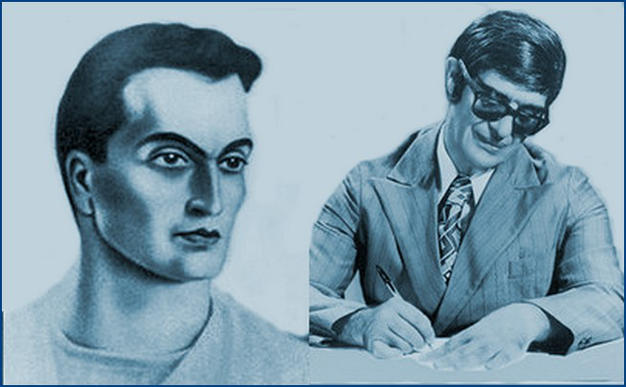 chicoxavier.me
É provável que André Luiz tenha utilizado os nomes de Ambrosina/Gabriel, para proteger suas verdadeiras identidades
Canais de socorro divino  -  Efigênio S. Vitor
 Analisando o ambiente das reuniões mediúnicas que se destinam a fins nobres, nosso irmão informa a necessidade da existência de ... “um centro mental definido para o qual convergem todos os pensamentos ...”
 Para a eficiência do trabalho ... “é necessário oferecer-lhes (aos arquitetos espirituais) o melhor material de nossos pensamentos, palavras, atitudes  e  concepções”
 ... “através da oração, convertemo-nos em canais de socorro divino, apesar da precariedade de nossos recursos ... ofertando
Canais de socorro divino  -  Efigênio S. Vitor
 Analisando o ambiente das reuniões mediúnicas que se destinam a fins nobres, nosso irmão informa a necessidade da existência de ... “um centro mental definido para o qual convergem todos os pensamentos ...”
 Para a eficiência do trabalho ... “é necessário oferecer-lhes (aos arquitetos espirituais) o melhor material de nossos pensamentos, palavras, atitudes e concepções”
 ... “através da oração, convertemo-nos em canais de socorro divino, apesar da precariedade de nossos recursos ... ofertando
 ... tranquilidade, carinho, compreensão e amor, a fim de que (nossos companheiros) encontrem em nós base segura para a formação dos quadros de que nos utilizamos na obra assistencial”
(Instruções Psicofônicas - Espíritos Diversos/ FCX - cap. 44 - FEB)
Obra: Instruções Psicofônicas - FEB
“Sempre recebemos, pela psicofonia sonambúlica de Francisco Cândido Xavier, a palavra direta de nossos instrutores e benfeitores desencarnados.

Desde 1952, lamentávamos a perda dos ensinamentos recolhidos na fase terminal de nossas reuniões.

Nos primeiros dias de 1954, numa das sessões públicas do «Centro Espírita Luiz Gonzaga», comentávamos o problema com o nosso distinto confrade Professor Carlos Torres Pastorino, do Rio de Janeiro, e esse nosso amigo, com cativante gentileza, ofereceu-nos a gravadora de sua propriedade. Poderíamos utilizá-la em Pedro Leopoldo e, encantados, guardamo-la por valioso empréstimo.

Foi assim que, desde a noite de 11 de março de 1954, graças à bondade de Deus e à generosidade de um amigo, nos foi possível fixar as alocuções dos instrutores e irmãos desencarnados que nos visitam ...”
(Extraído do Prefácio de Arnaldo Rocha, 1955)
CANAIS  DE  SOCORRO  DIVINO !
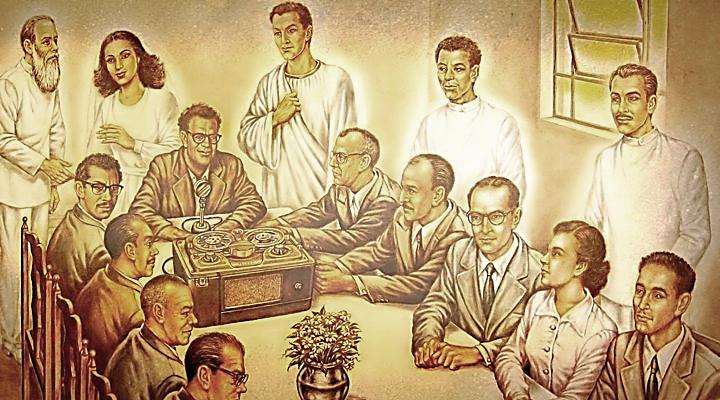 redeamigoespirita.com.br
Tranquilidade, carinho, compreensão e amor como base segura no atendimento aos irmãos sofredores
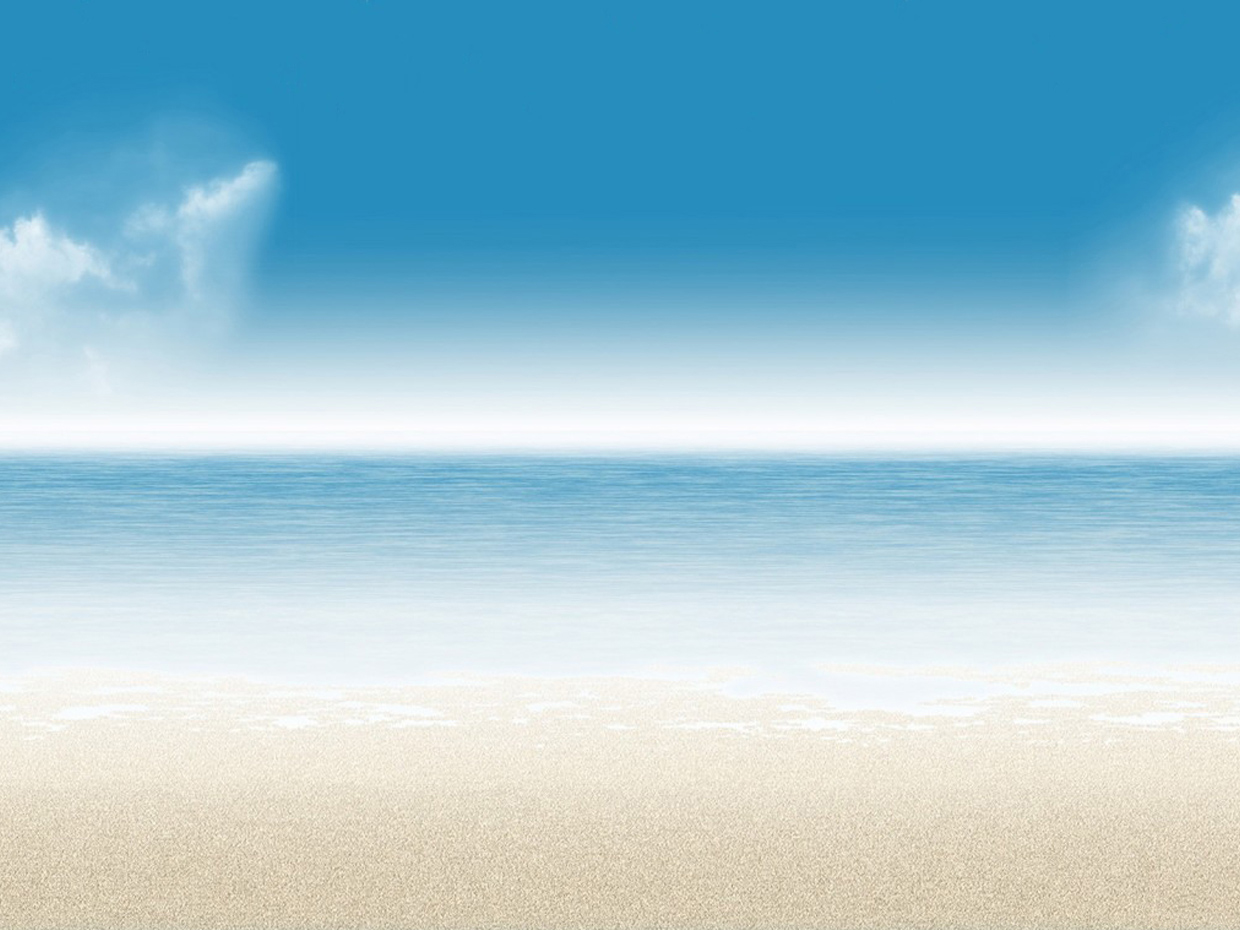 ANALOGIAS  DE  CIRCUITOS
PRÓXIMO 
CAPÍTULO
VII
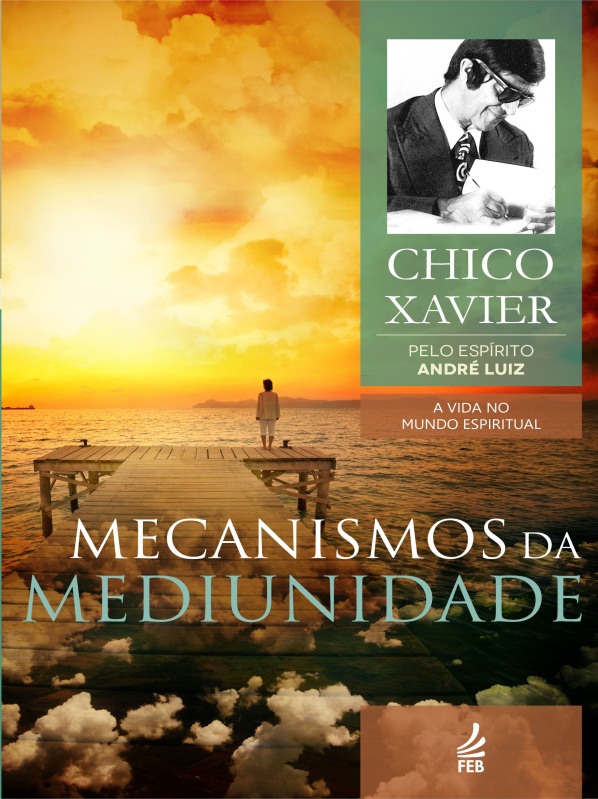 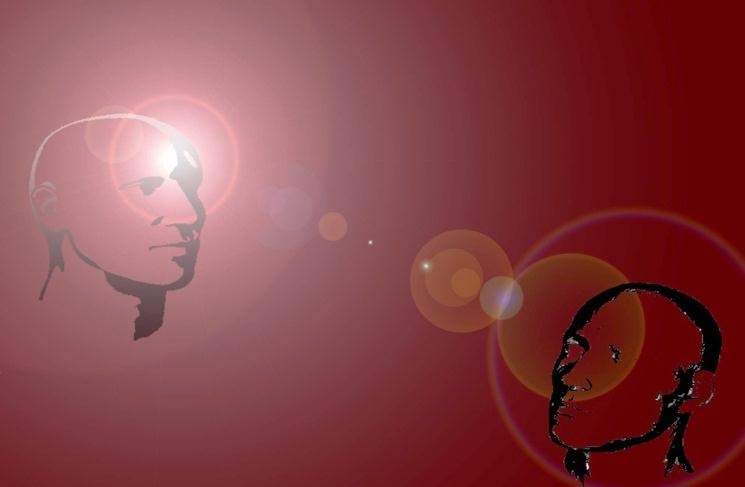 Cleber  M. Gonçalves